SWE & April-July Runoff Volume
Kristen Yeager
Colorado Basin River Forecast Center
Outline
Motivation
 Objective
 Results
 Conclusions
 Future Work
Motivation & Objective
A CBRFC April 2010 analysis of Lake Powell inflows showed that spring SWE and April-July runoff exhibited a non-linear relationship, prompting questions from stakeholders who expect that “normal” conditions would produce “normal” runoff. 
To provide insight on the relationship between spring SWE and April-July runoff volume.
Colorado—Glen Canyon Dam
0.74738 R2 correlation.
 Residual plot shows scatter with no obvious trend—indicative of a linear relationship.
Colorado—Glen Canyon Dam
Residual plot shows scatter with no obvious trend—indicative of a linear relationship.
Green—Above Flaming Gorge
0.57421 R2 correlation.
 0.65992 R2 correlation without 1983 .
Yampa—Maybell NR
0.70364 R2 correlation.
Duchesne—Myton
0.79128 R2 correlation
Colorado—Lake Granby, Granby NR
0.83629 R2 correlation
Colorado—Cameo NR
0.70601 R2 correlation.
Gunnison—Blue Mesa Reservoir
0.76428 R2 correlation.
San Juan—Bluff NR
0.69158 R2 correlation.
Weber—Oakley NR
0.75372 R2 correlation.
Ogden—Pineview Reservoir, Ogden NR
0.8294 R2 correlation.
In all three scenarios, max-SWE-to-date is the better predictor of April-July runoff.
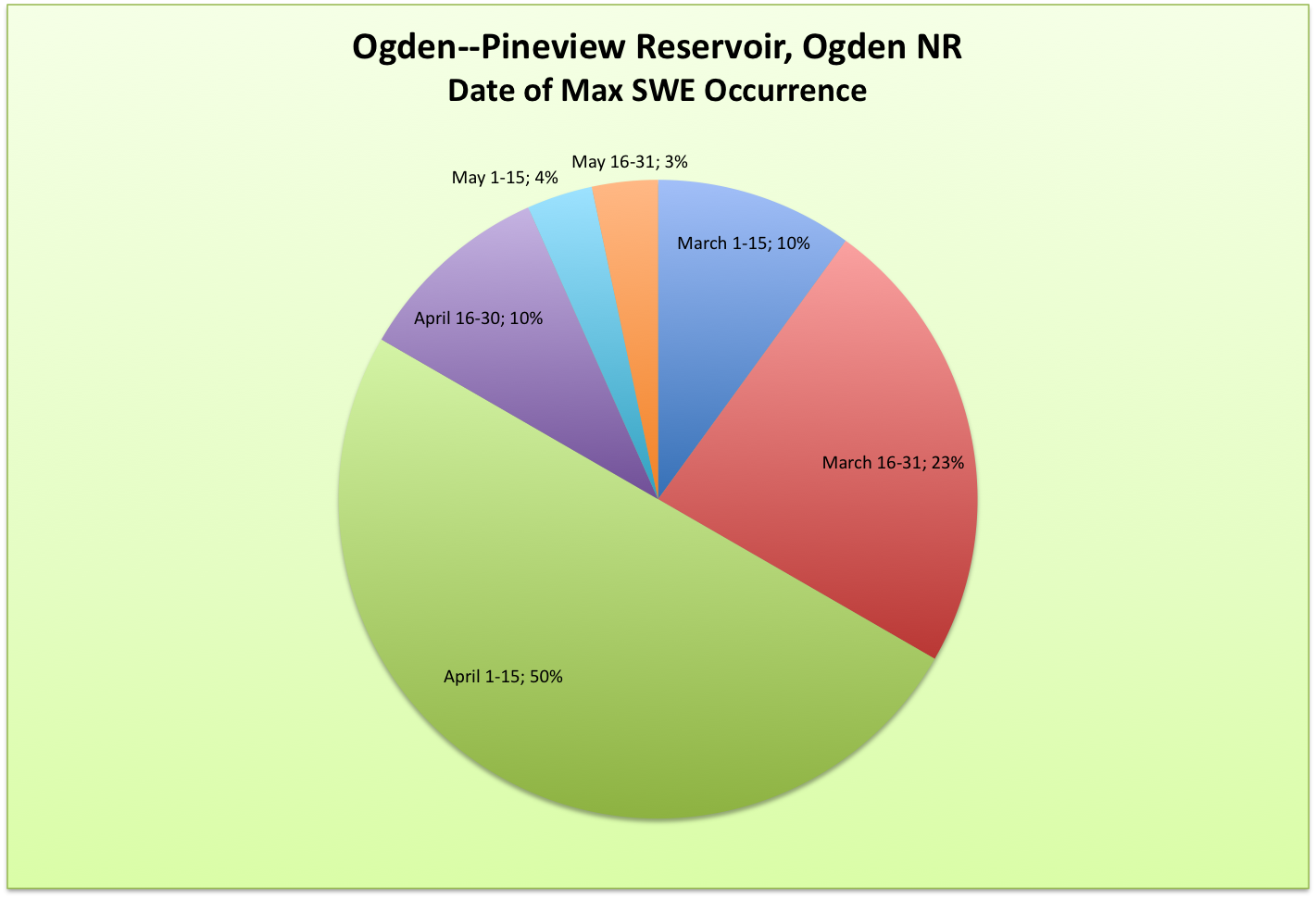 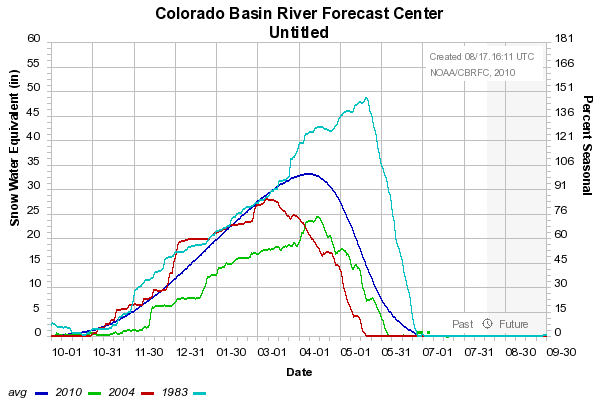 PRPC2, SLMC2
BLPU1, HRGU1
The mean date of max SWE is April 8th, approximately three weeks before May 1. Significant melt out has already occurred, thus using the May 1 SWE may underestimate the runoff volume.
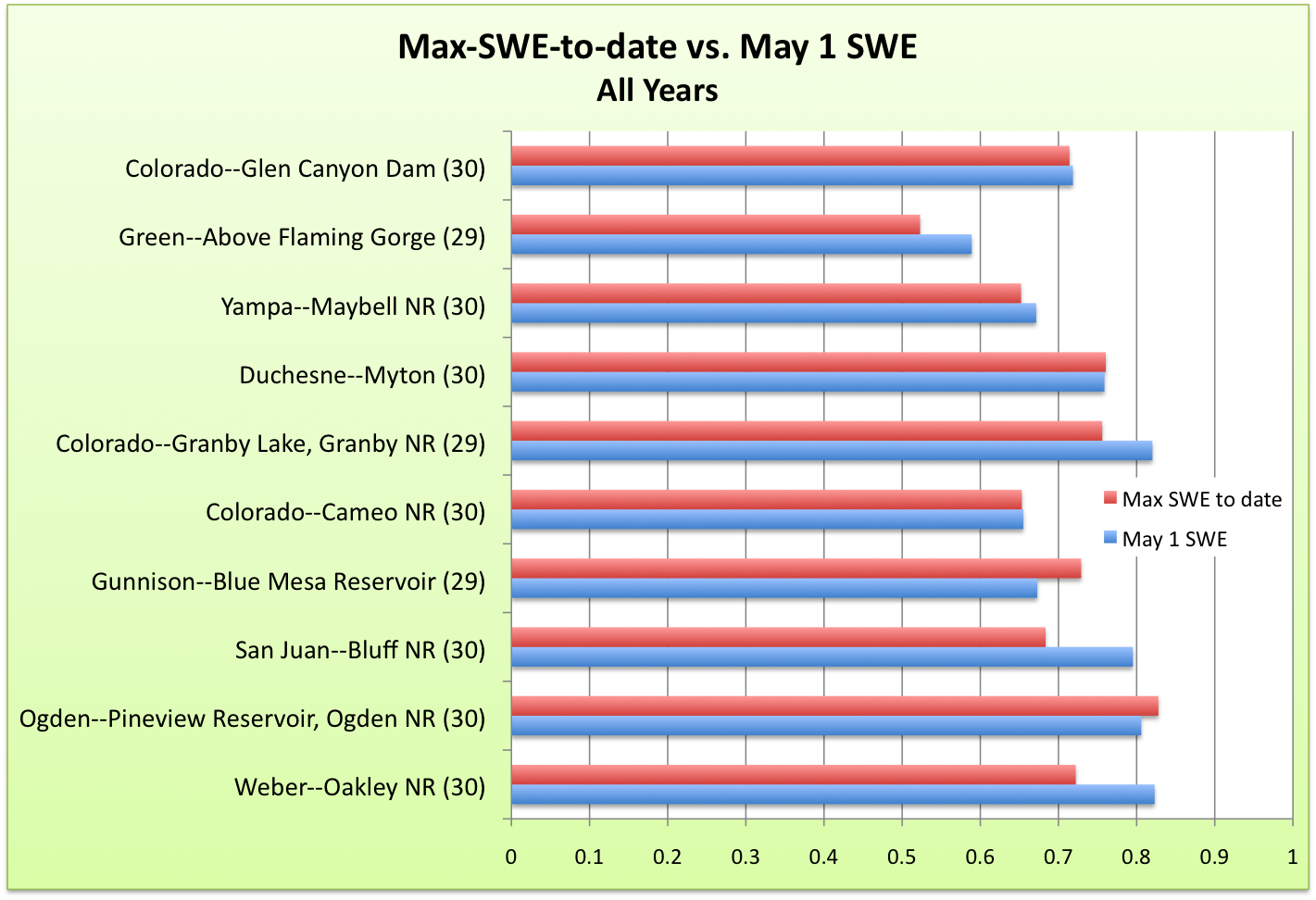 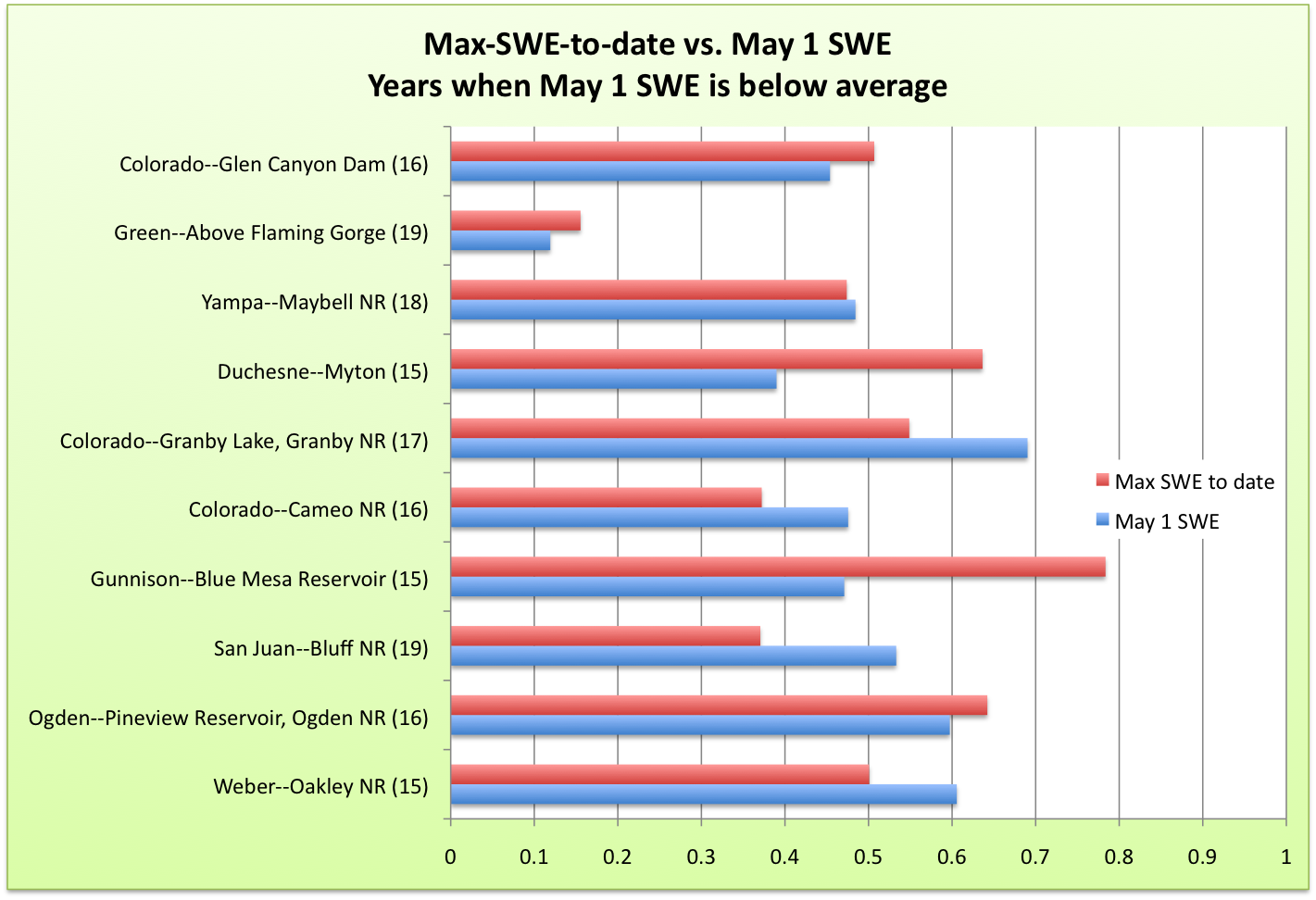 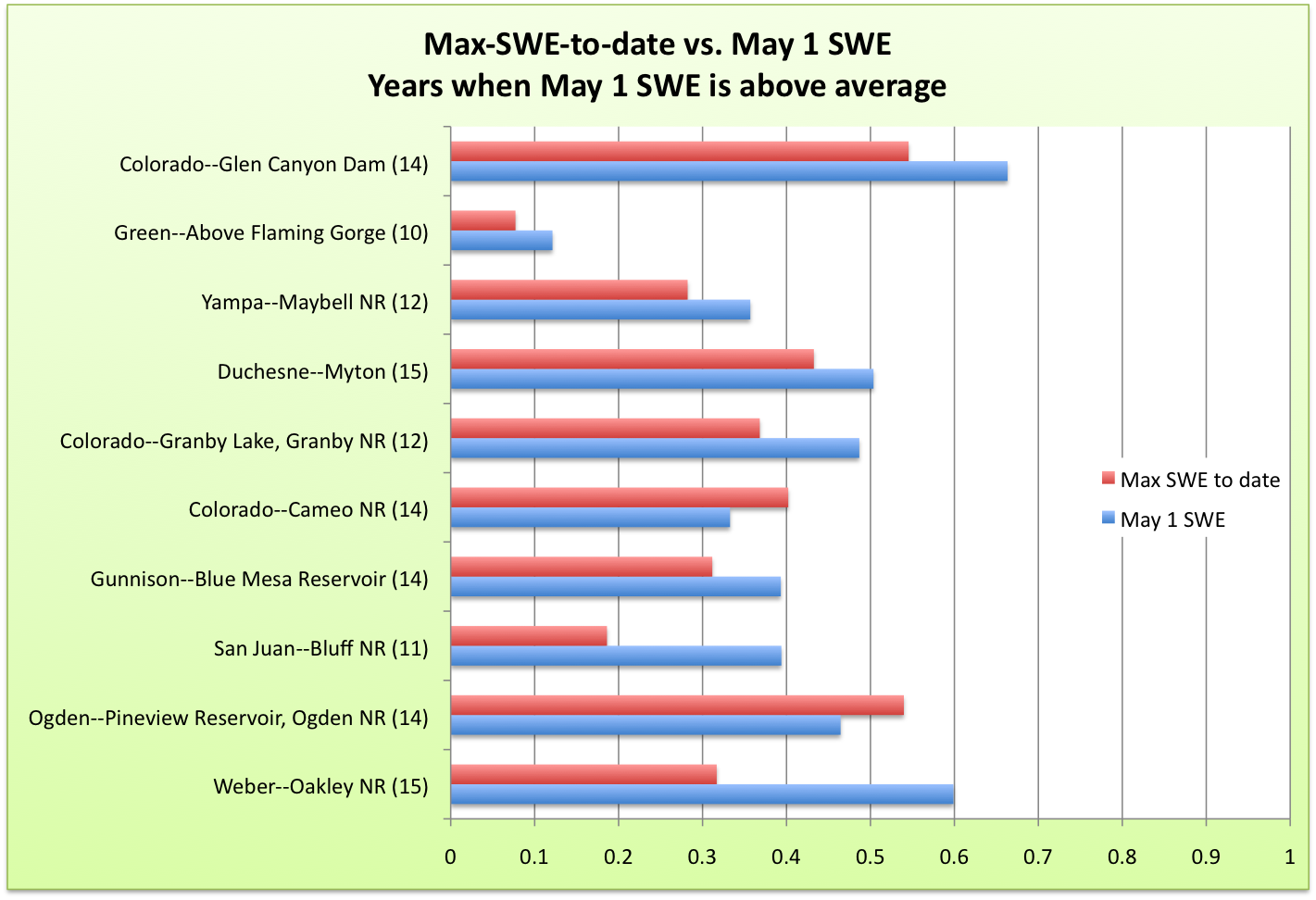 Conclusion and Discussion
Spring SWE and April-July runoff volume display a linear relationship, but not a perfect linear relationship (100% average SWE will not necessarily produce 100% average runoff).
Linearity varies from basin to basin.
 Using max-SWE-to-date instead of May 1 SWE does not yield more accurate runoff forecasts for most basins.
Future Work
What factors may contribute to interannual variability?
 Does runoff efficiency (runoff/SWE) vary as a function of spring or winter temperatures?